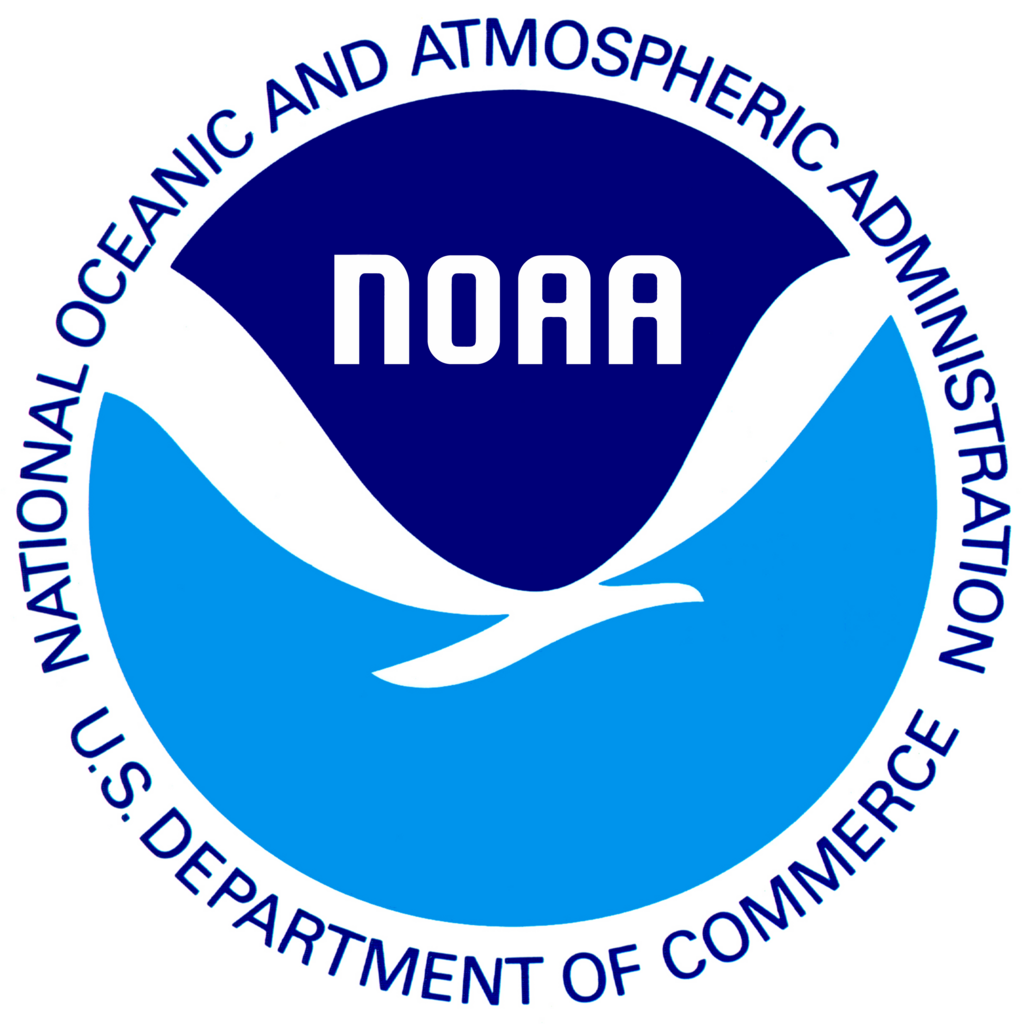 Modernizing the National Spatial Reference System
GEO Week 2024
Brian Shaw
brian.shaw@noaa.gov
February 12, 2024
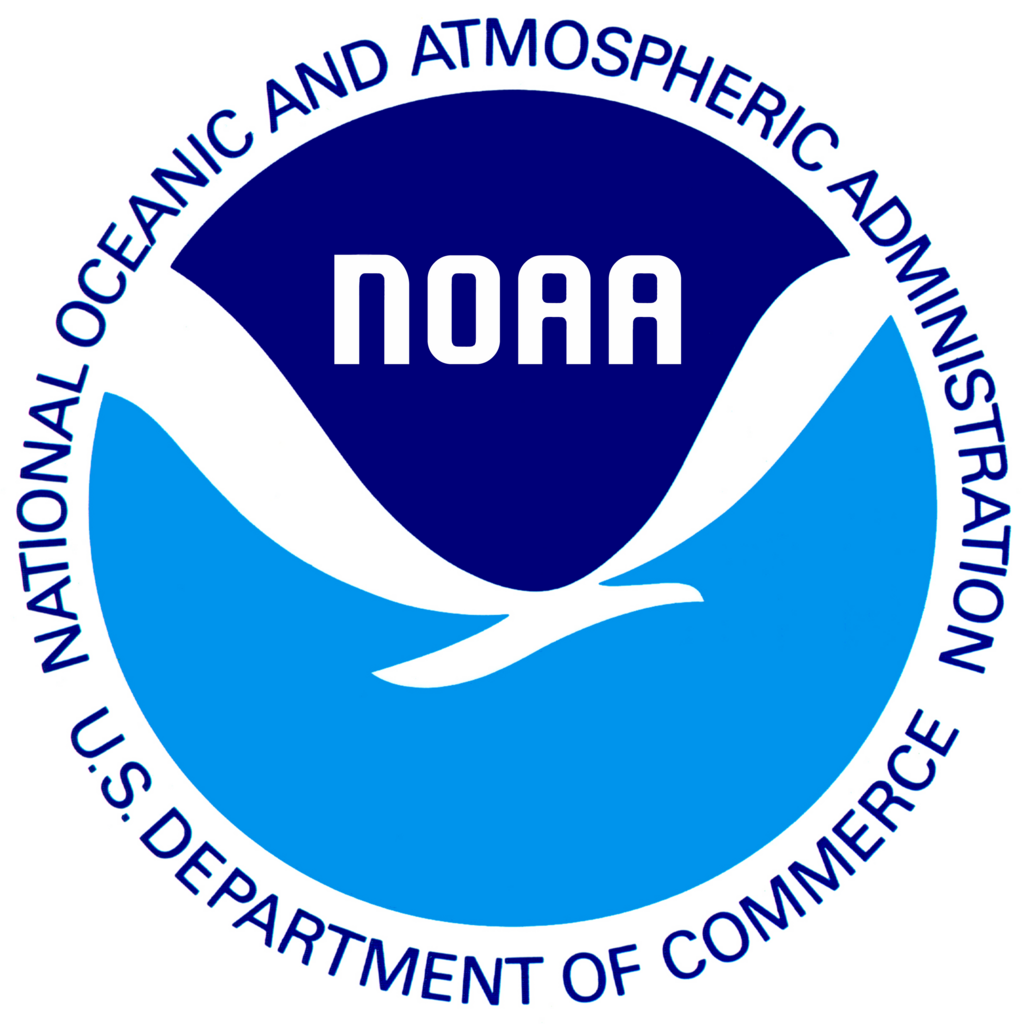 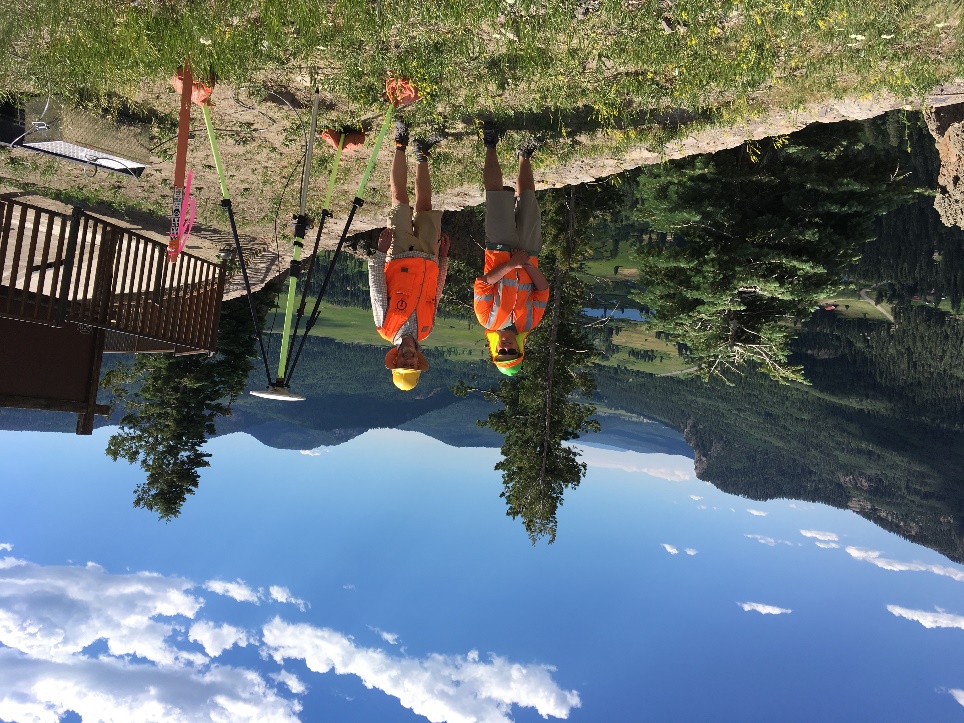 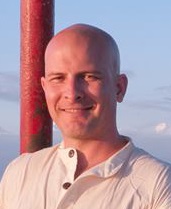 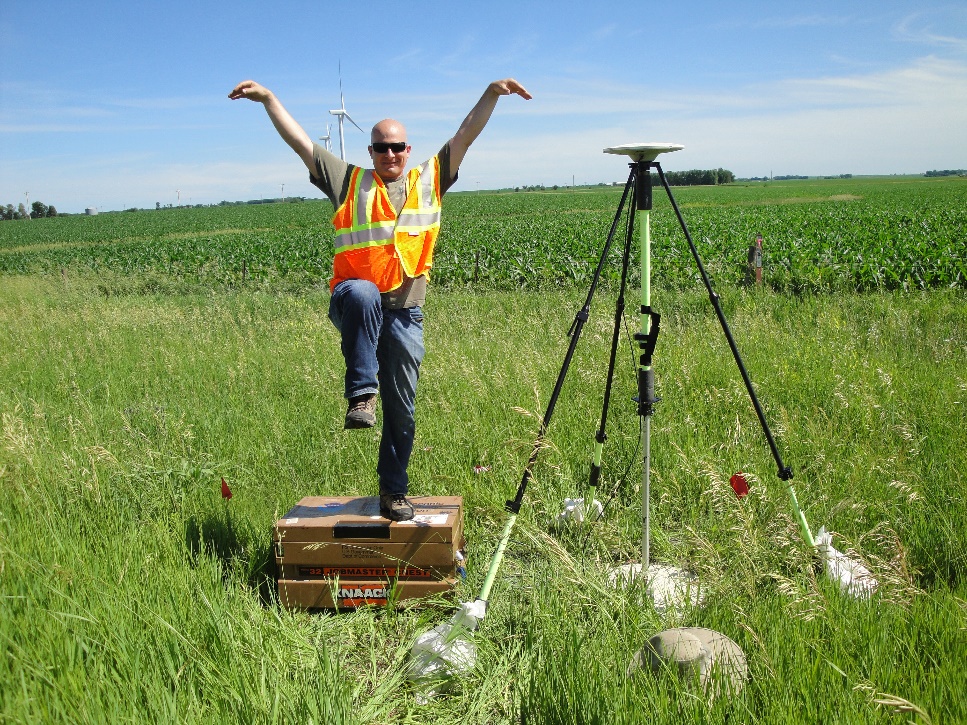 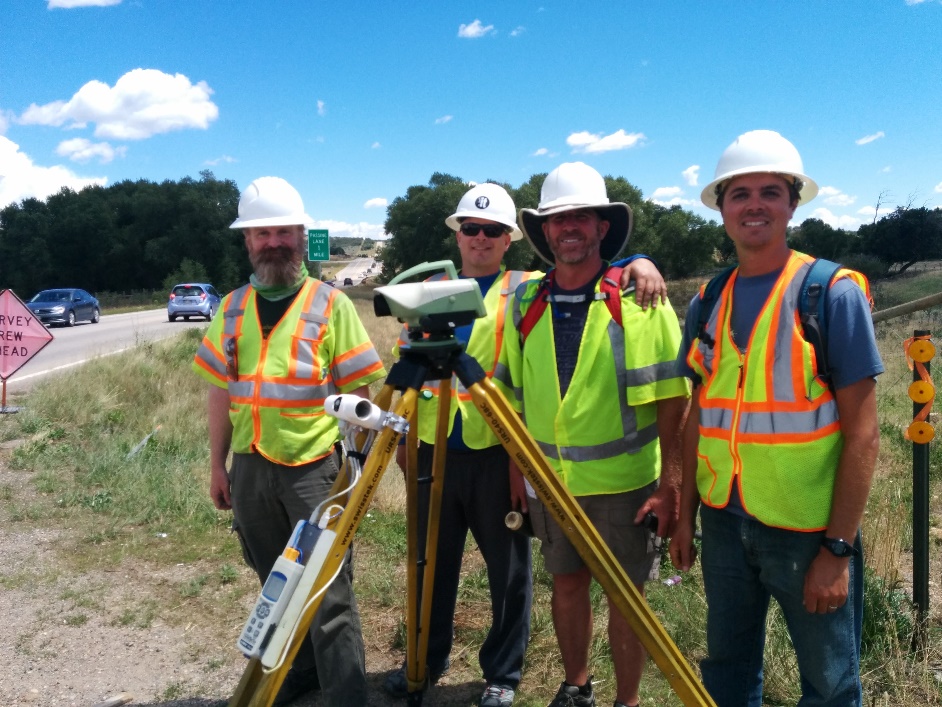 Brian Shaw
Rocky Mountain Advisor
brian.shaw@noaa.gov
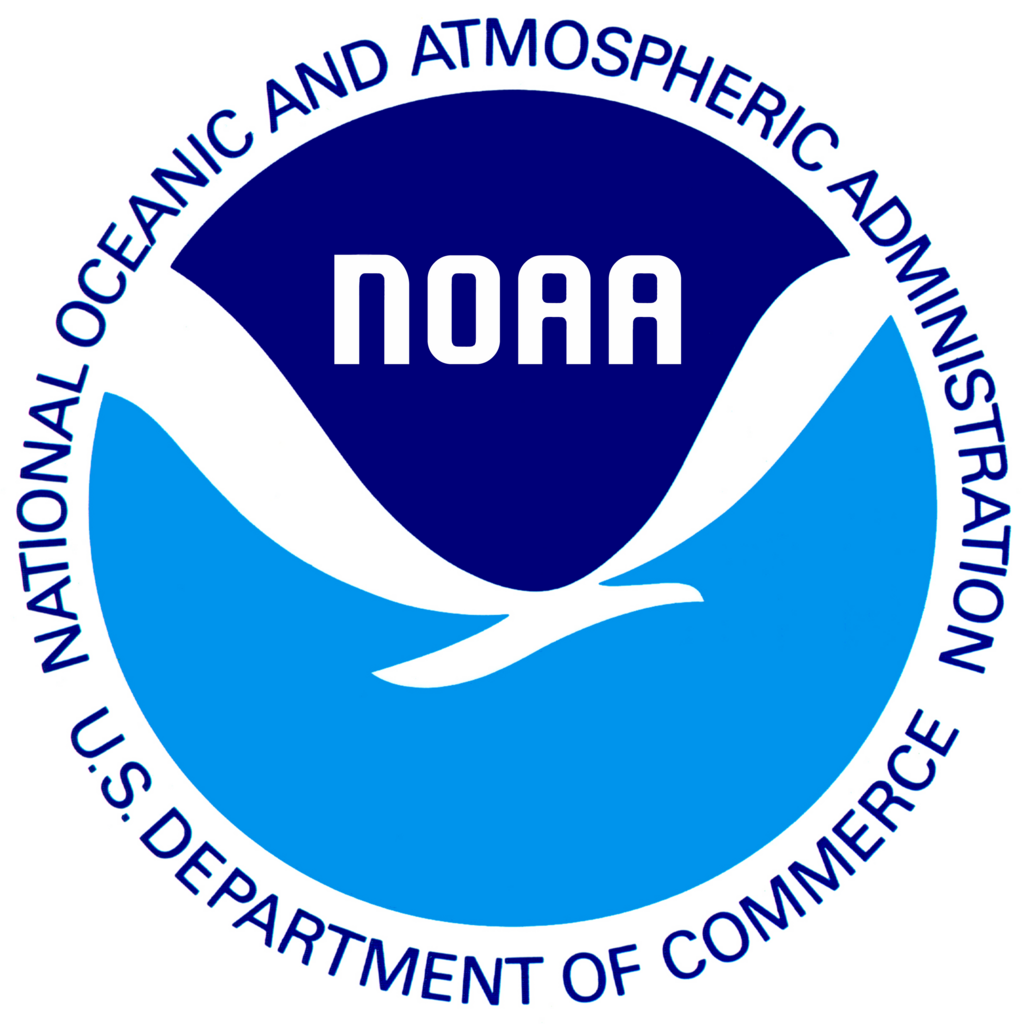 NGS Resources
NGS Training Center
https://geodesy.noaa.gov/web/science_edu/training/
Educational Videos
https://geodesy.noaa.gov/datums/newdatums/WatchVideos.shtml
NGS Webinar Series
https://geodesy.noaa.gov/web/science_edu/webinar_series/
Geospatial Summit (2021, 2019 recorded sessions)
https://geodesy.noaa.gov/geospatial-summit/
Presentation Library
https://geodesy.noaa.gov/web/science_edu/presentations_library/
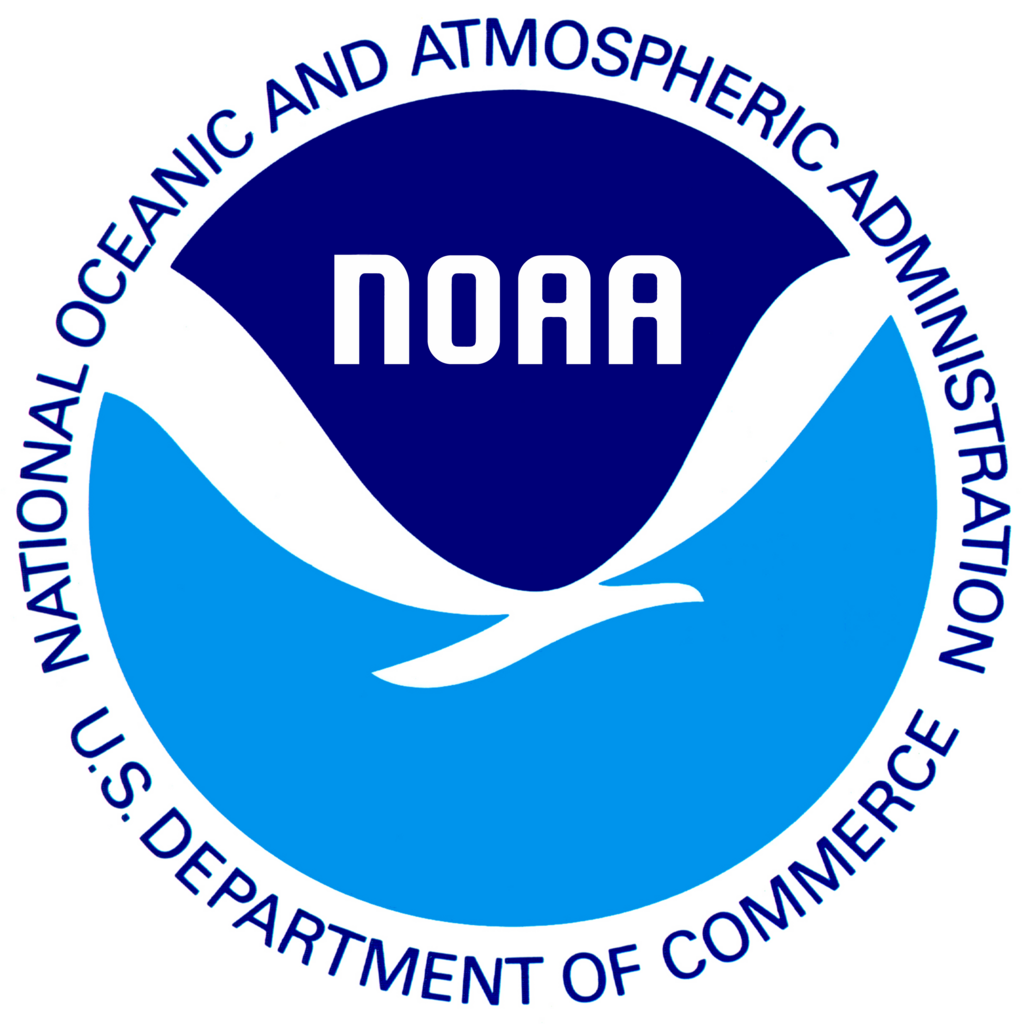 NGS’s Mission
To define, maintain and provide access to the National Spatial Reference System (NSRS) to meet our Nation’s economic, social, and environmental needs.  
…………………………………………….........................
The NSRS is a consistent coordinate system that defines latitude, longitude, height, scale, gravity, orientation, and shoreline throughout the United States.
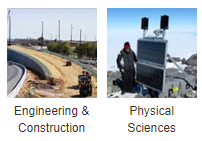 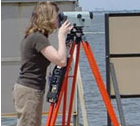 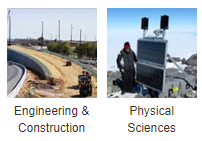 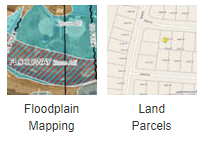 Land 
Surveying
Sectors that Rely on Geodesy
The Earth is Infinitely Complex
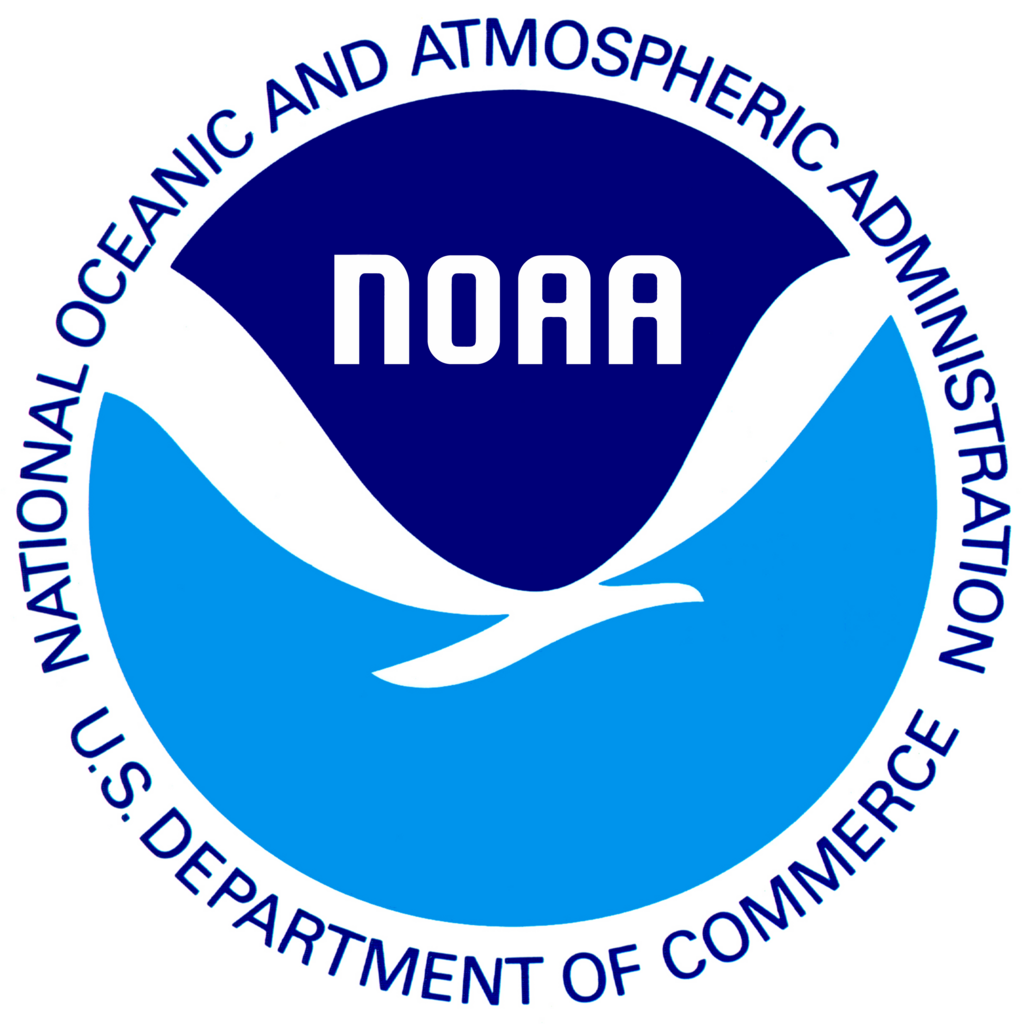 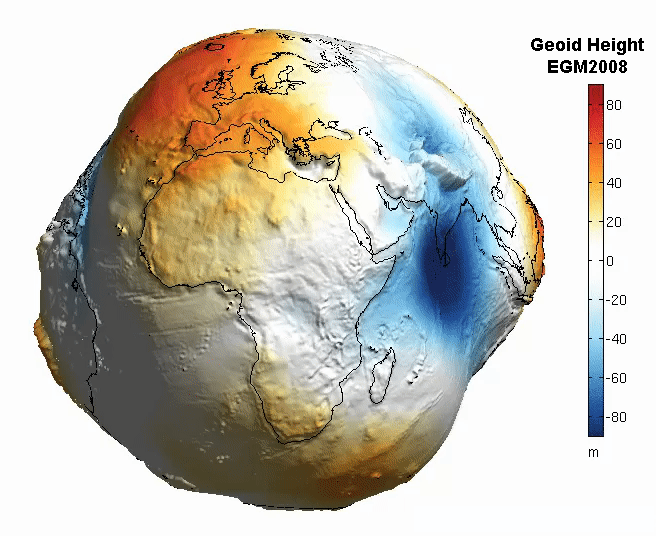 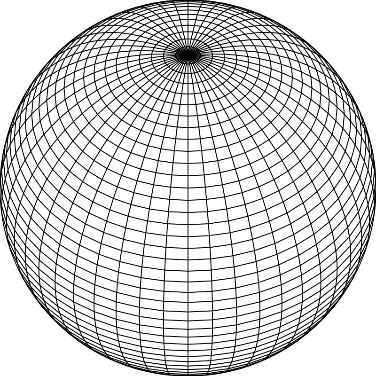 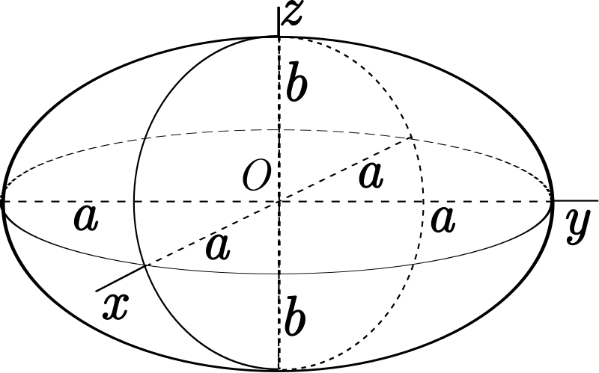 Build Models to Simplify
Datums and Reference Frames
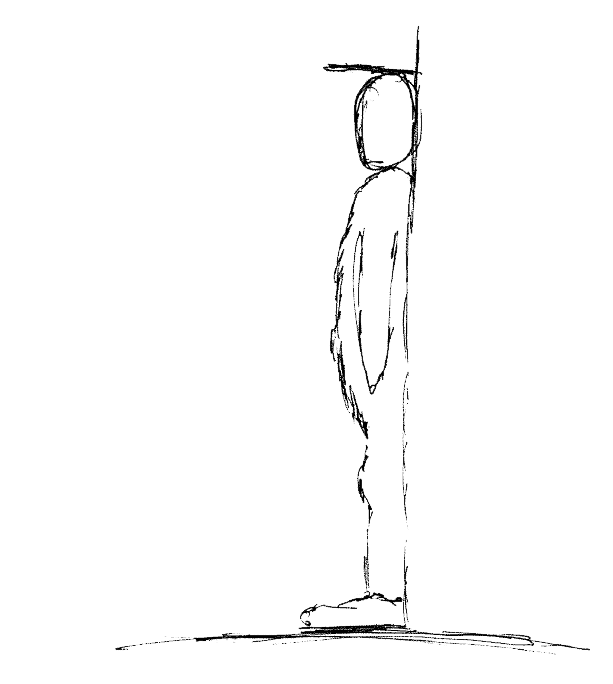 60”, 2019
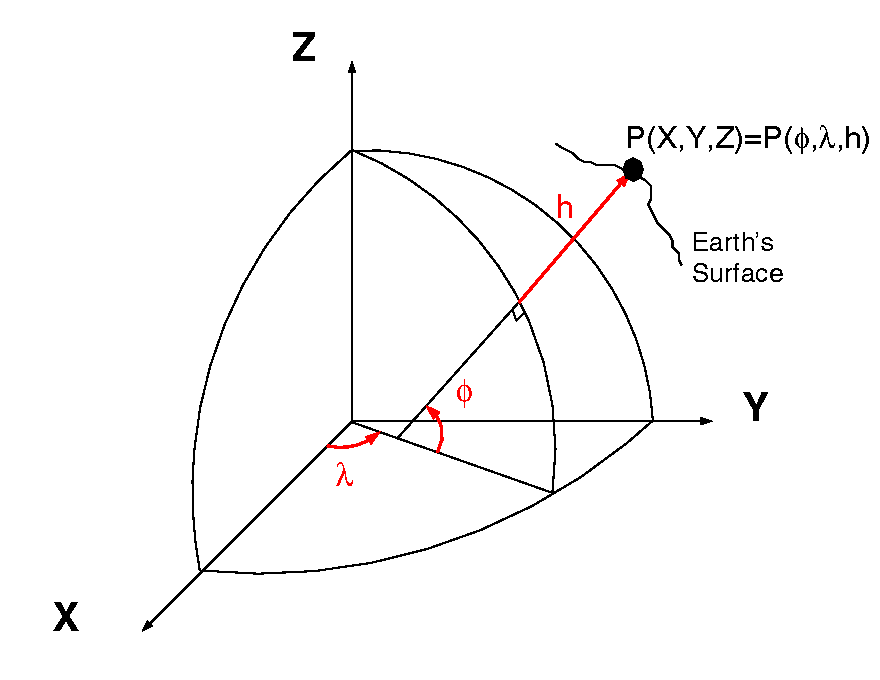 52”, 2018
46”, 2017
aka P(Lat,Lon,Ht)
= ht.
= lat.
= long.
X,Y,Z vs Lat, Lon, Ht
A reference surface or framework to reference your data to for consistency
Why Modernize the NSRS
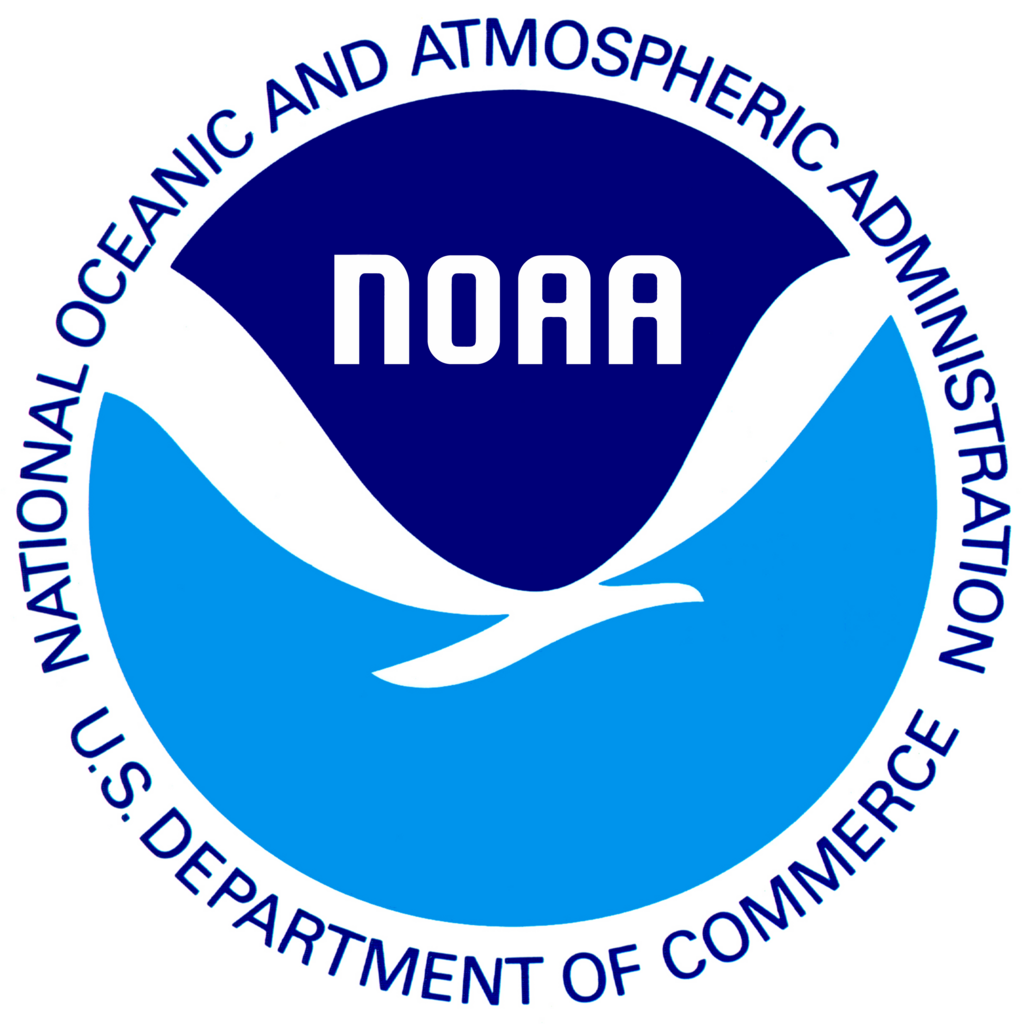 Current models built on old technology


NAD 83 not truly Geocentric (~2.2m)


NAVD 88 relies on marks in the ground
and is not easily maintained


Today’s technology needs better accuracy
The tectonic plates “fixed” for the 
2022 Terrestrial Reference Frames
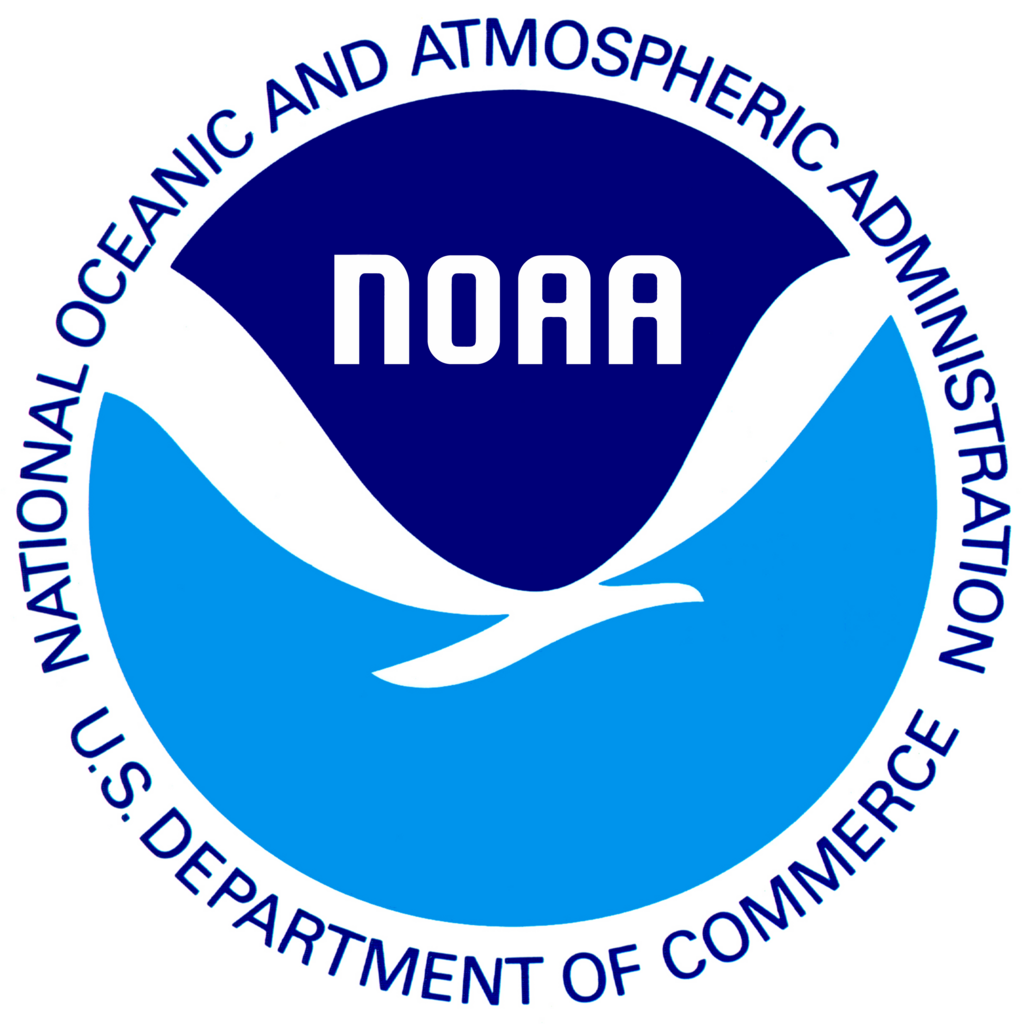 The Future Reference Frames
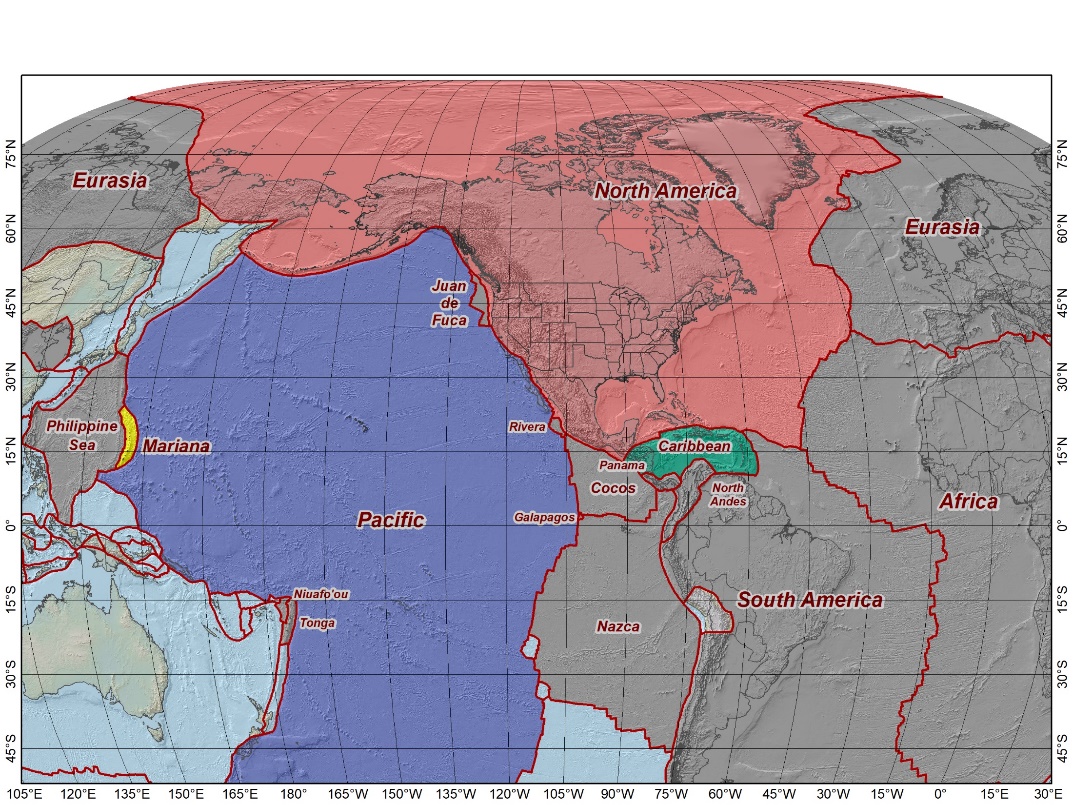 Tectonic Plate based
	Each Plate is based on the same
	densified ITRF model

North America		NATRF
Caribbean			CATRF
Pacific				PATRF
Mariana				MATRF
NATRF2022
MATRF2022
PATRF2022
CATRF2022
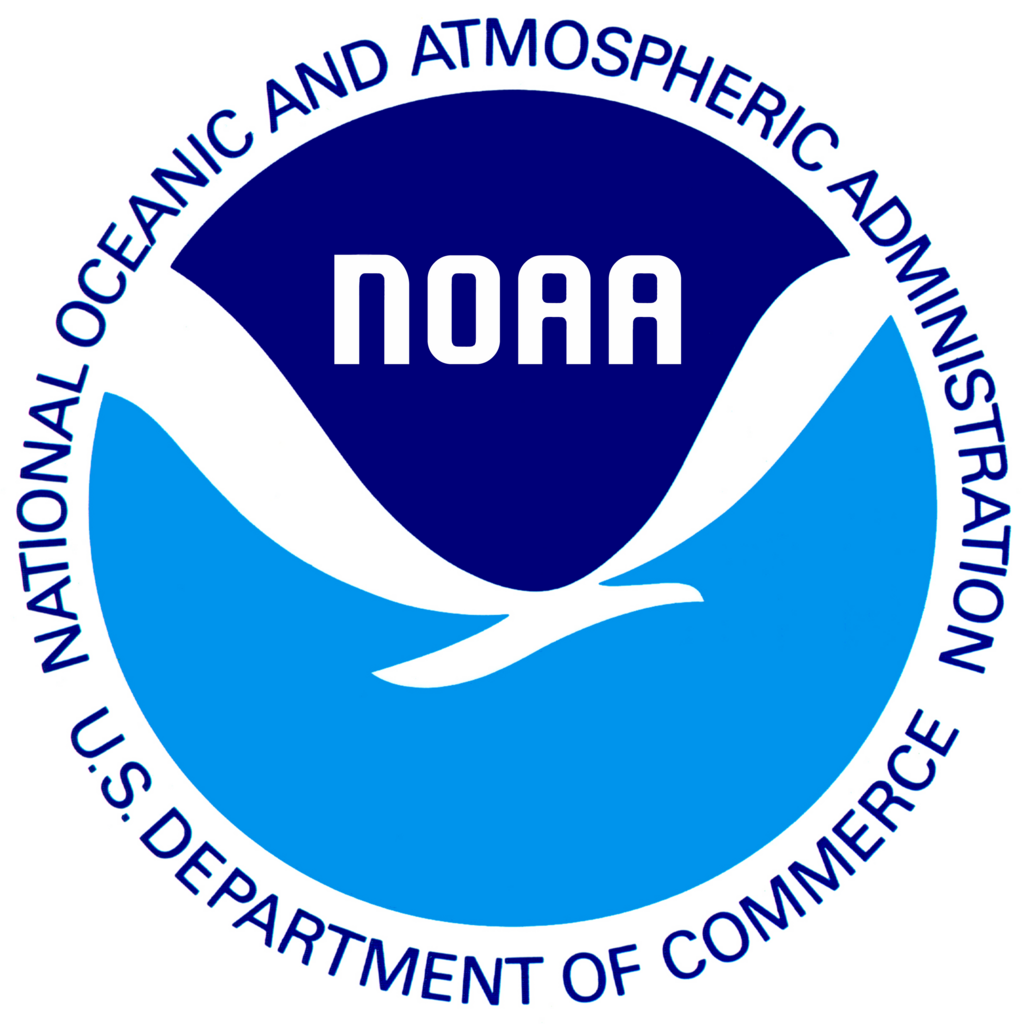 NAPGD2022 Geopotential Datum
North American-Pacific Geopotential Datum of 2022
Models included:	   Geopotential	   Deflection	  	   Gravity	   
	   Geoid
Not a vertical datum, it is more than just heights.
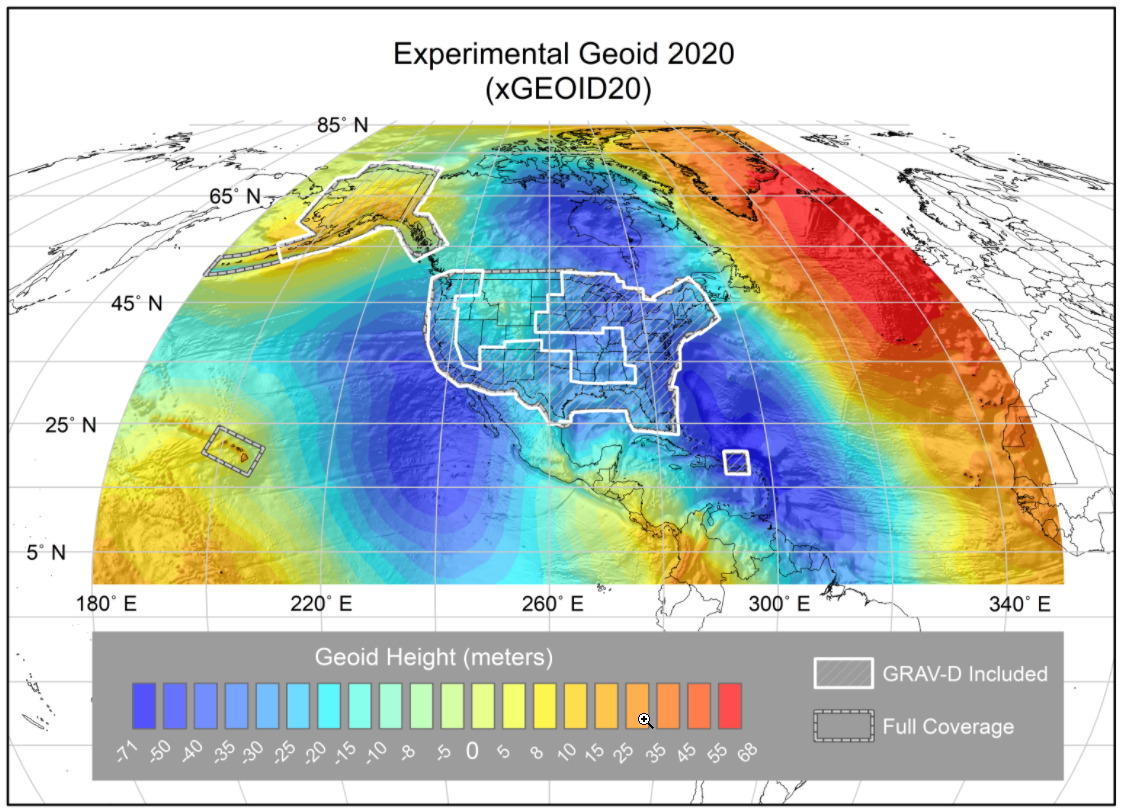 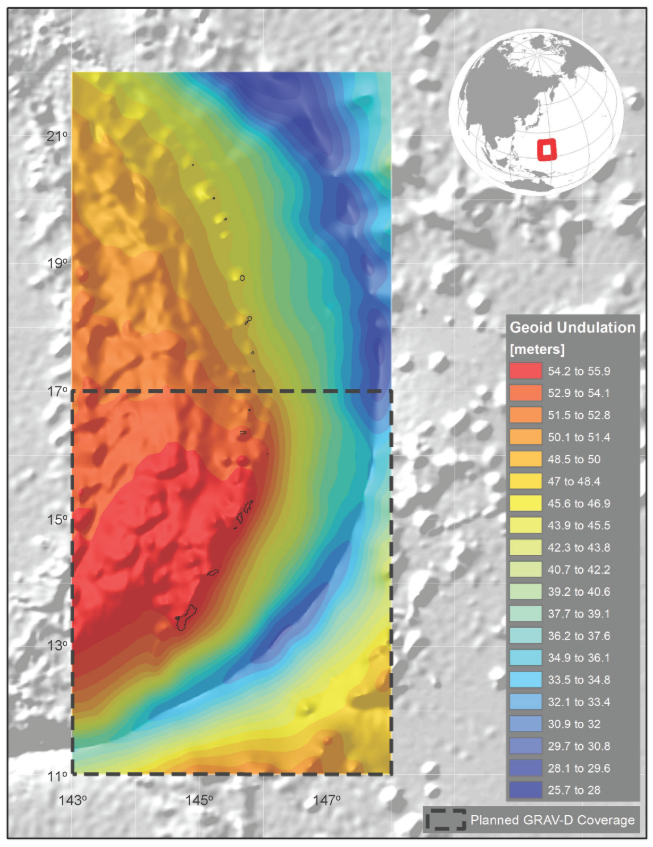 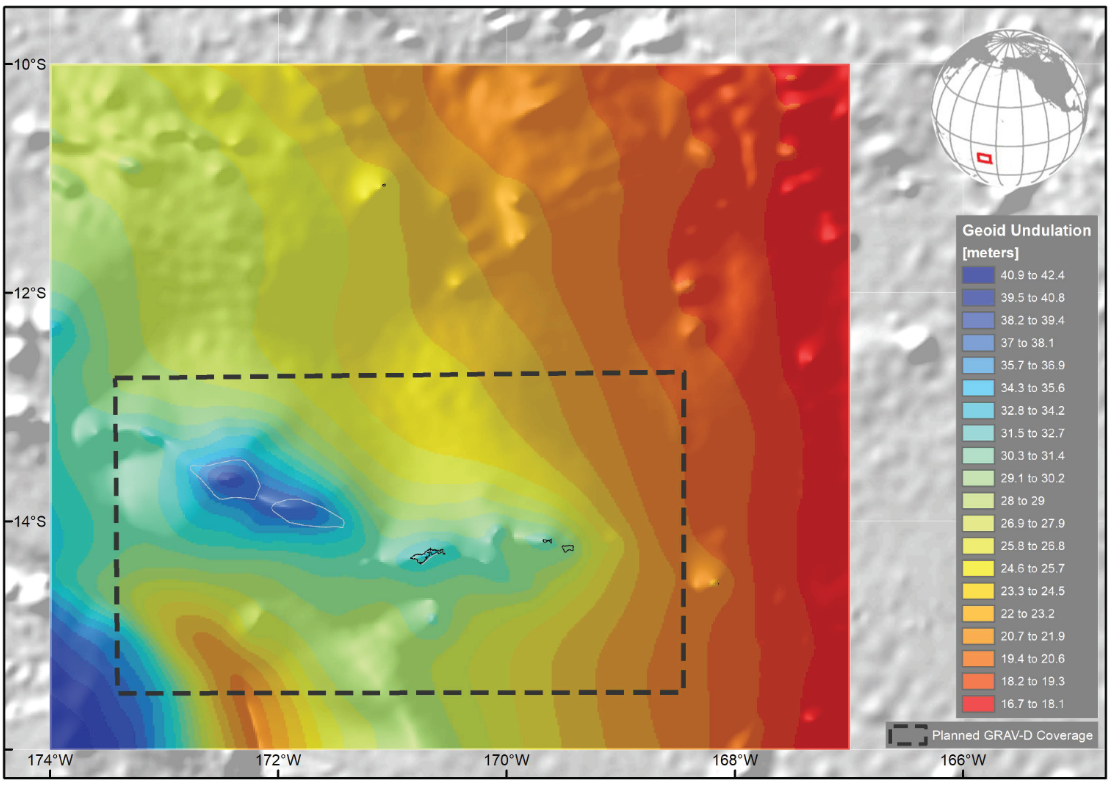 American Samoa
Guam/CNMI
¼ Earth’s Surface
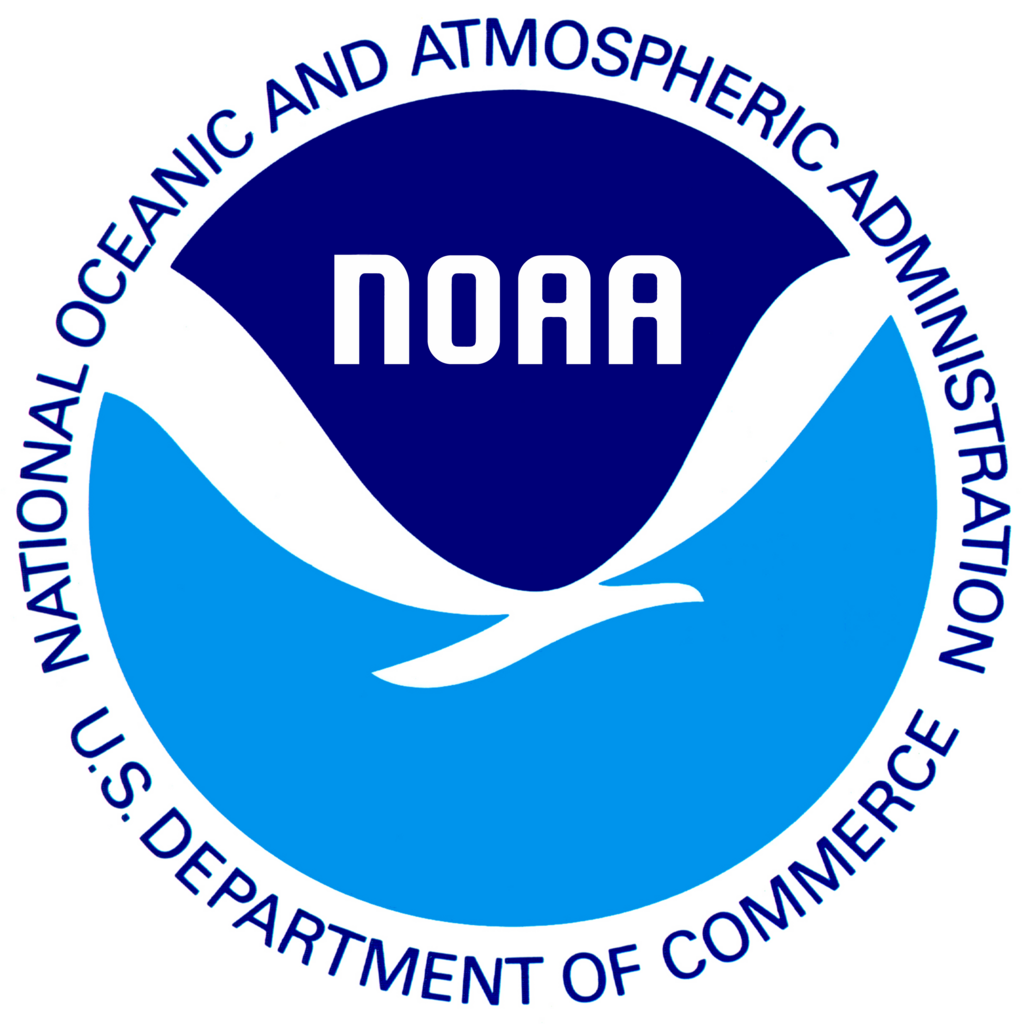 Shift and Drift
A sudden shift
Horizontal change:  0.5 to 4 m (1.5 to 13 ft)
Ellipsoid height change:  ±2 m (±6 ft)
Elevation change:  -0.5 to +2 m (-1.5 to +6 ft)

A continuous drift
Coordinates associated with specific dates

Two components of drift:
Tectonic plate rotation (easy to model, 2D only)
All other residual motion (hard to model, 3D)
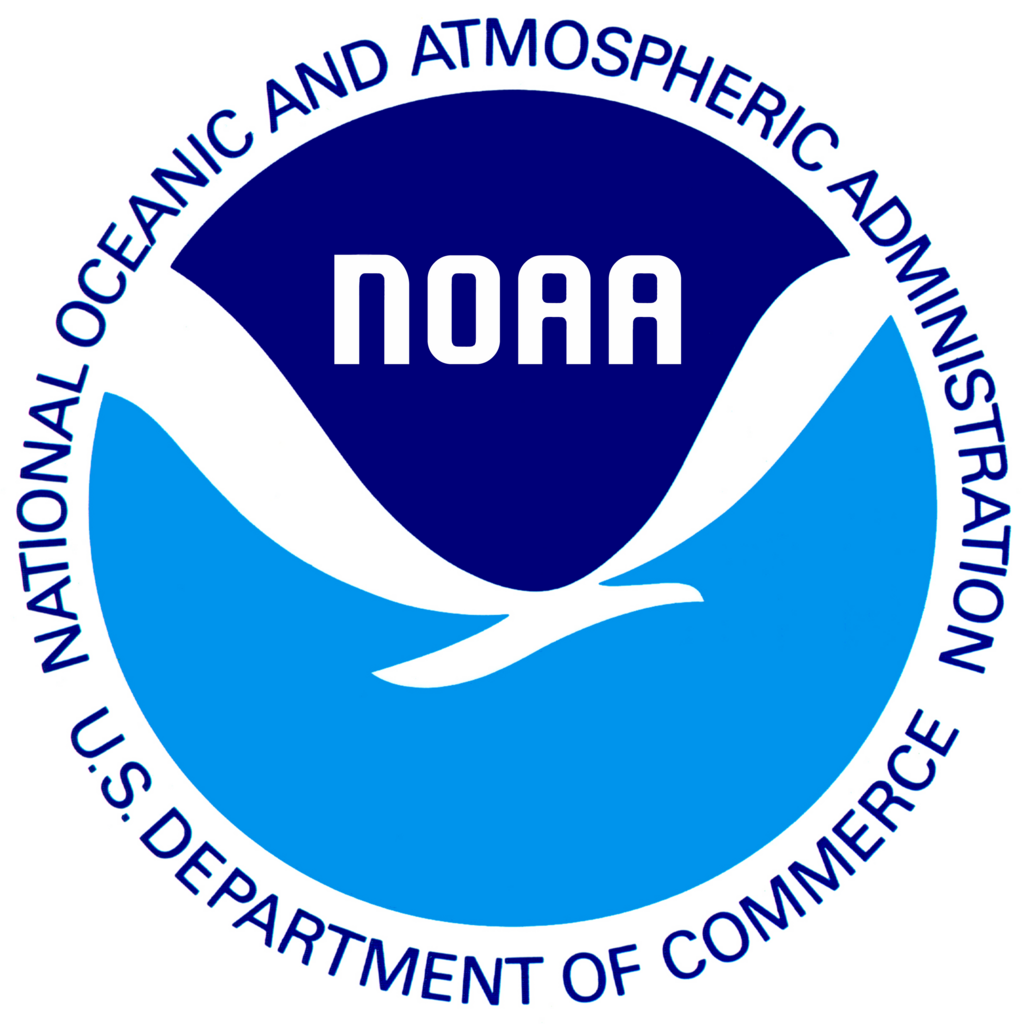 Shift: datum changes
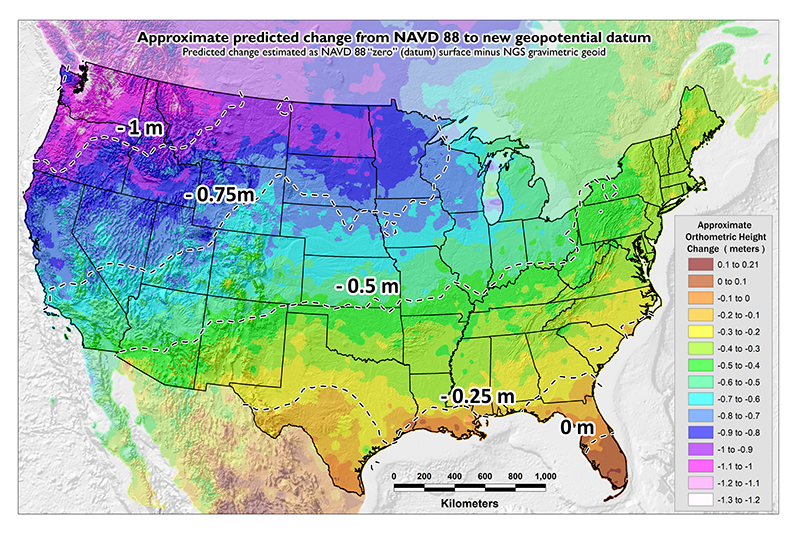 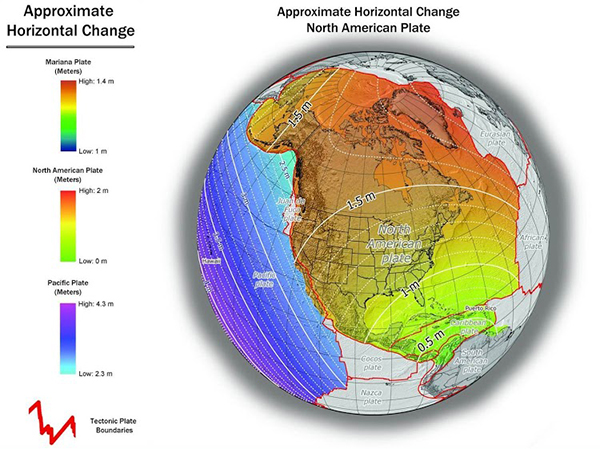 ~1 to 1.5 meters North America
~2.5 to 4 meters in Pacific
0 to 1.3 meters CONUS
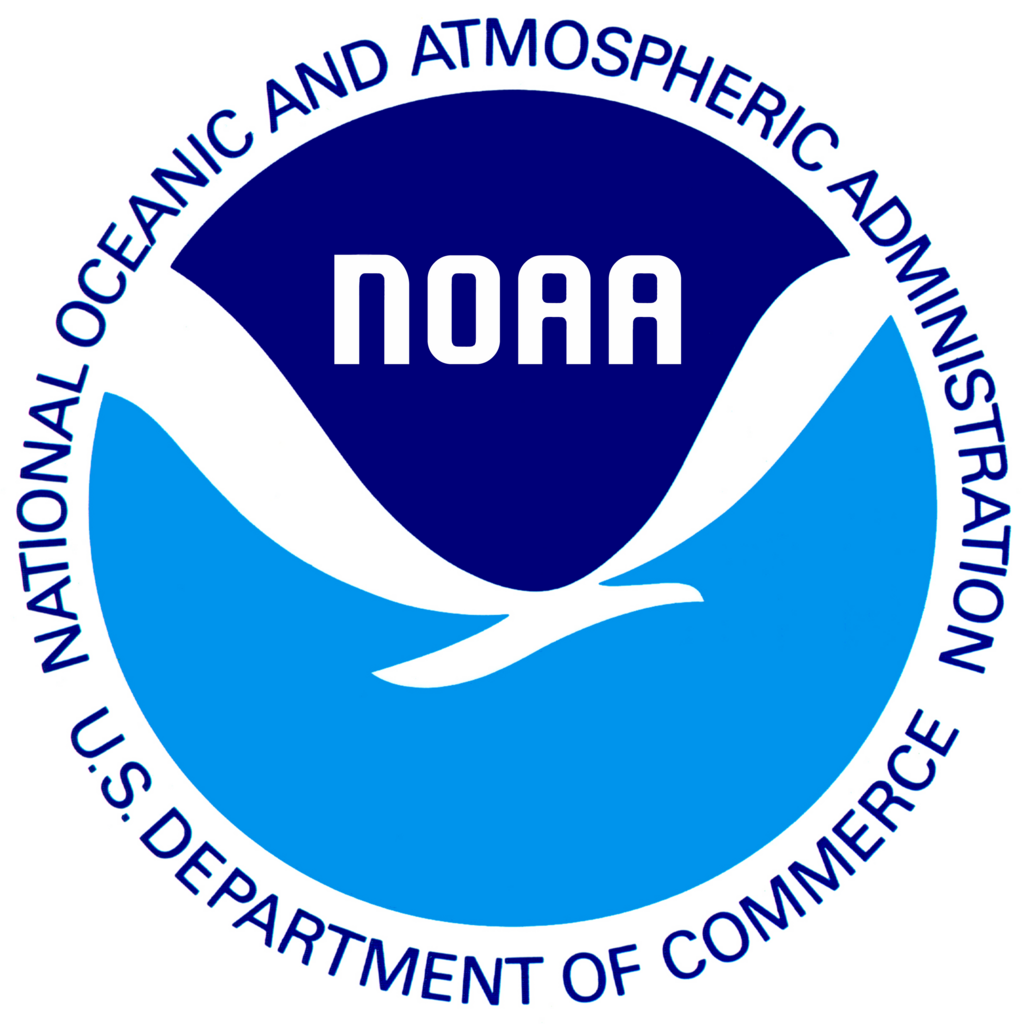 Drift: Plate Tectonics and Velocities
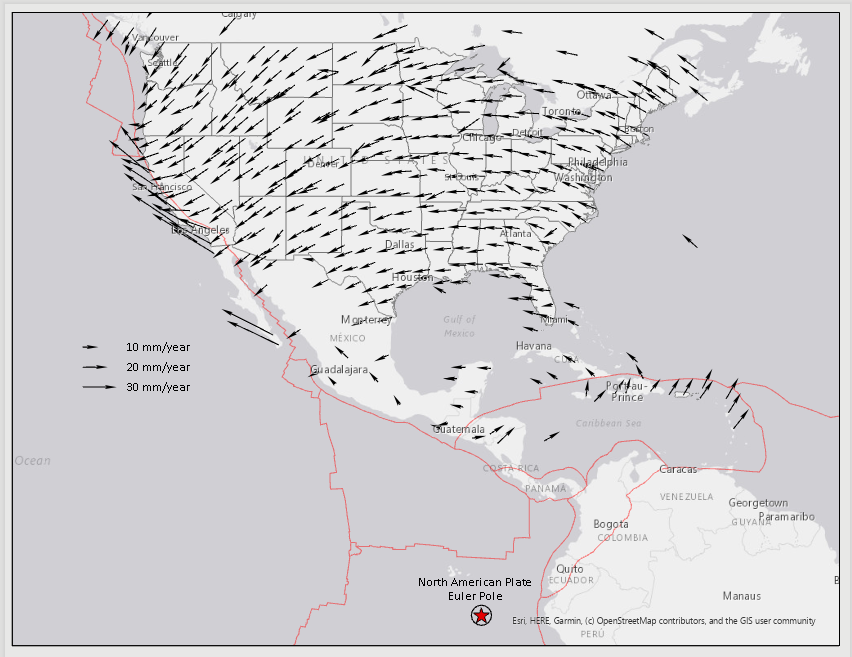 Annual changes to 
ITRF2014 coordinates
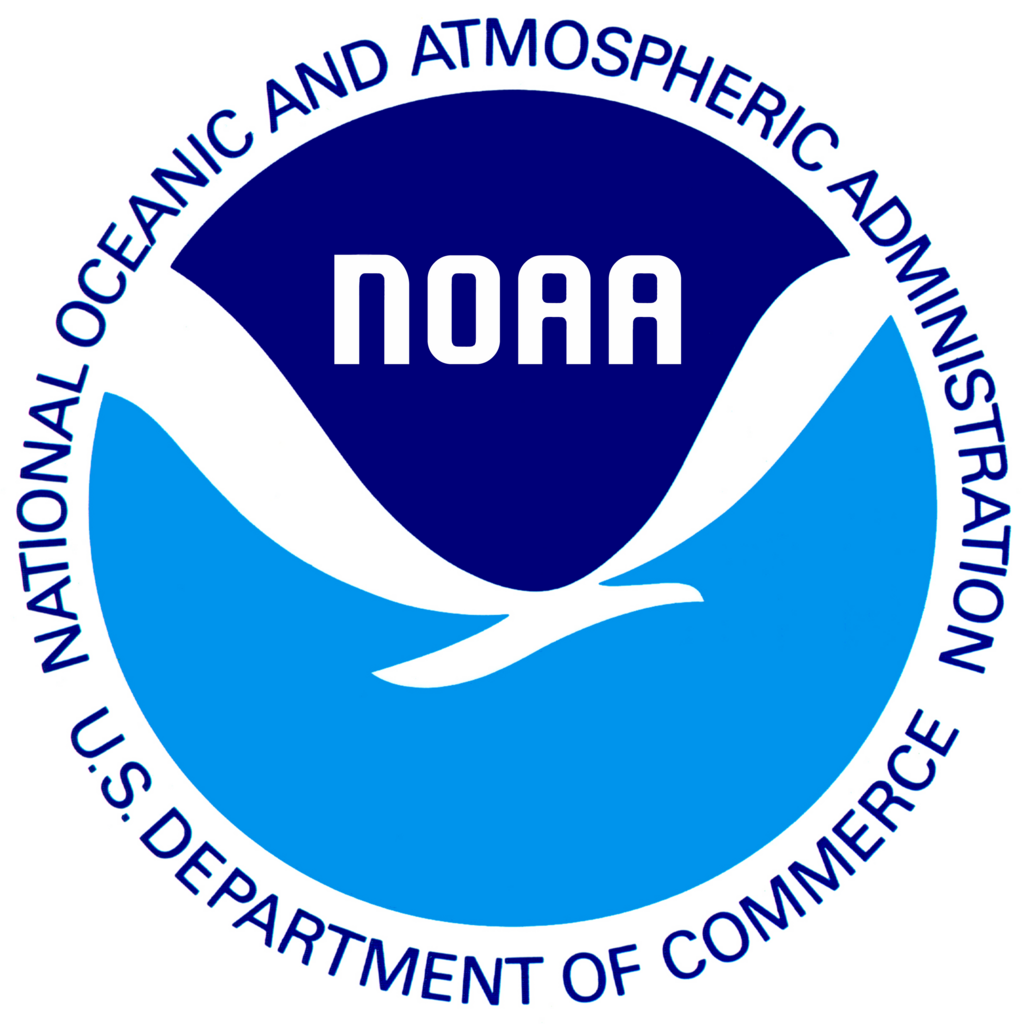 How Can You Prepare
Metadata is essential
Improves reliability and accuracy of data
Increases value and usefulness

Transform and collect data in current datums
NAD 83 (2011), NAVD 88

Make sure to note Geoid Models used for GNSS data
Magnitude of the Deflection of the Vertical
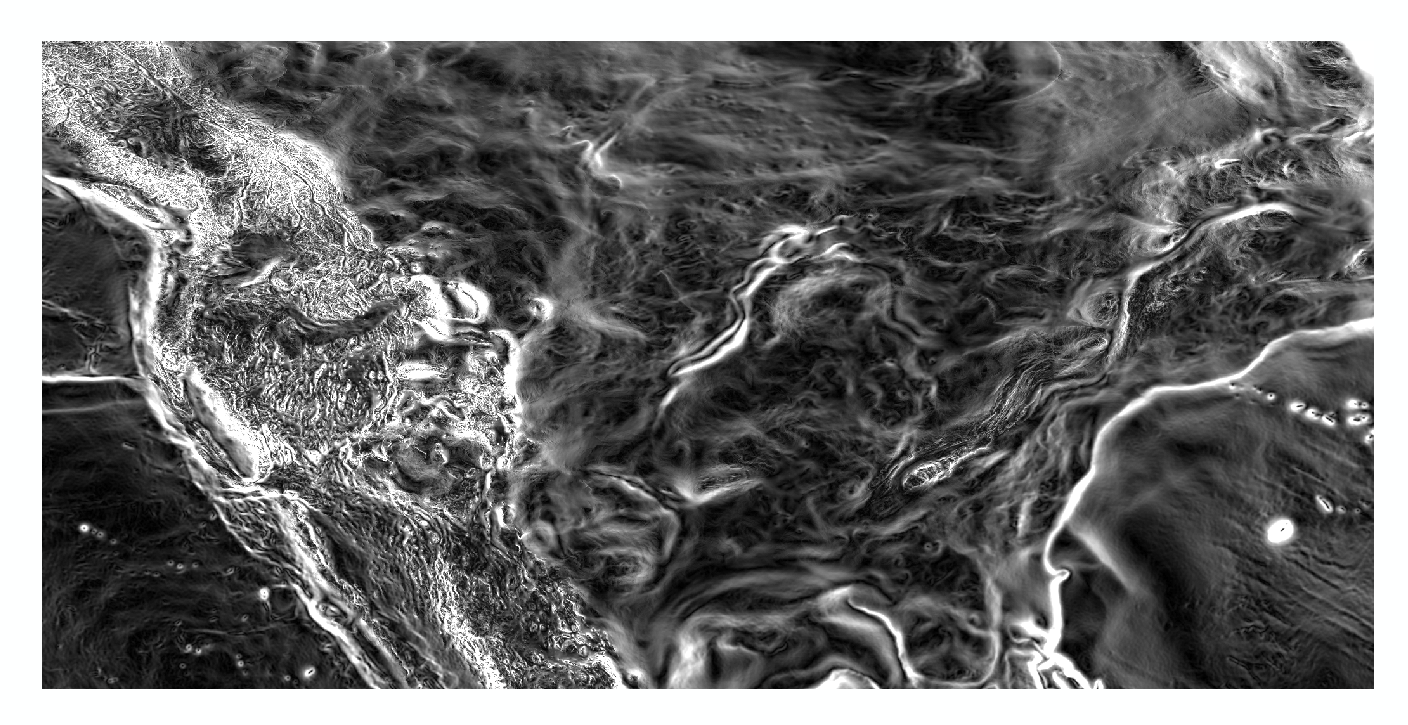 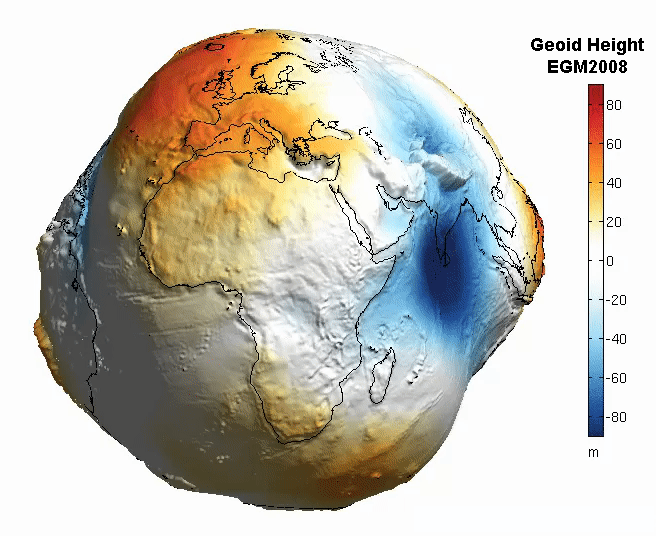 Questions?
Brian Shaw
brian.shaw@noaa.gov
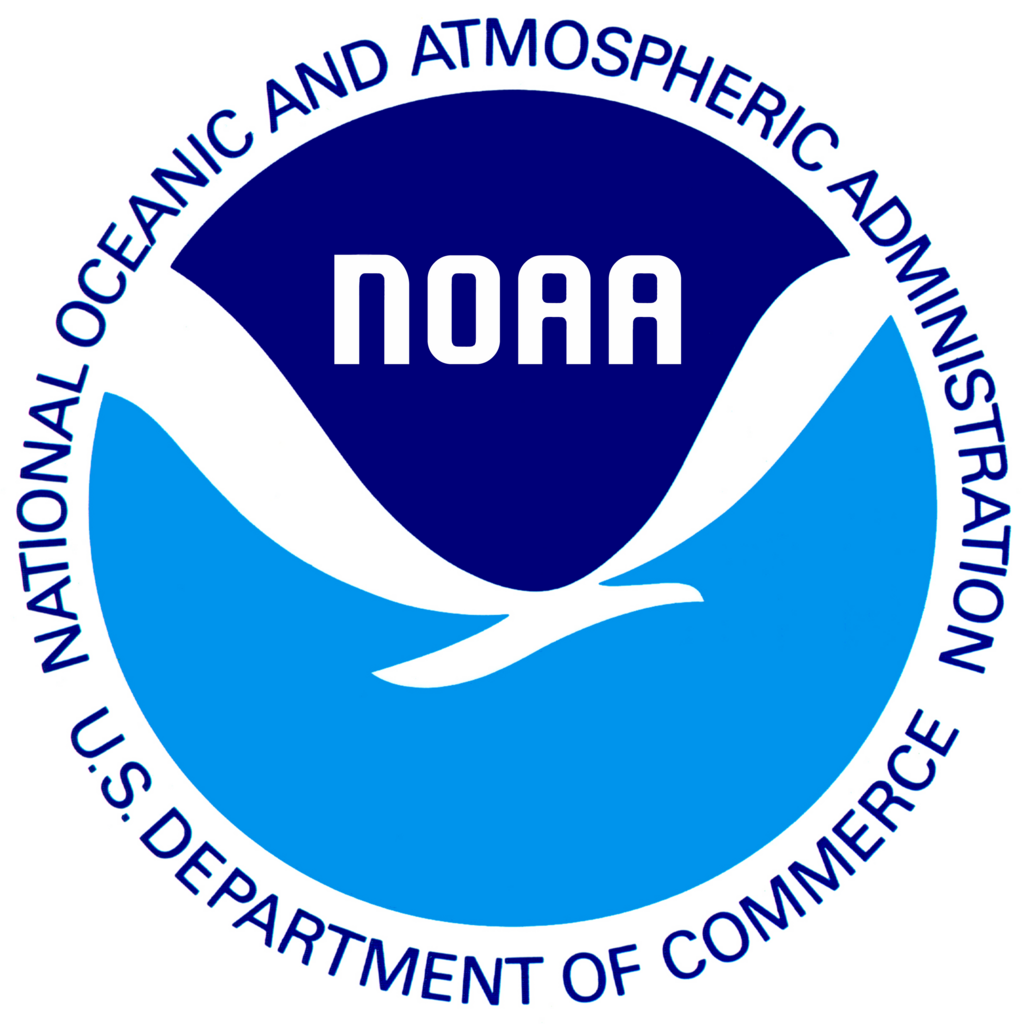